1
Brief update ofMuon Collider   Higgs Physics studies
Higgs  &  4th Family Physics Studies          3/21/2012https://indico.fnal.gov/conferenceDisplay.py?confId=5398
Higgs Studies                                               8/1/2012https://indico.fnal.gov/conferenceDisplay.py?confId=5760
This update
G P  Yeh        9/2012
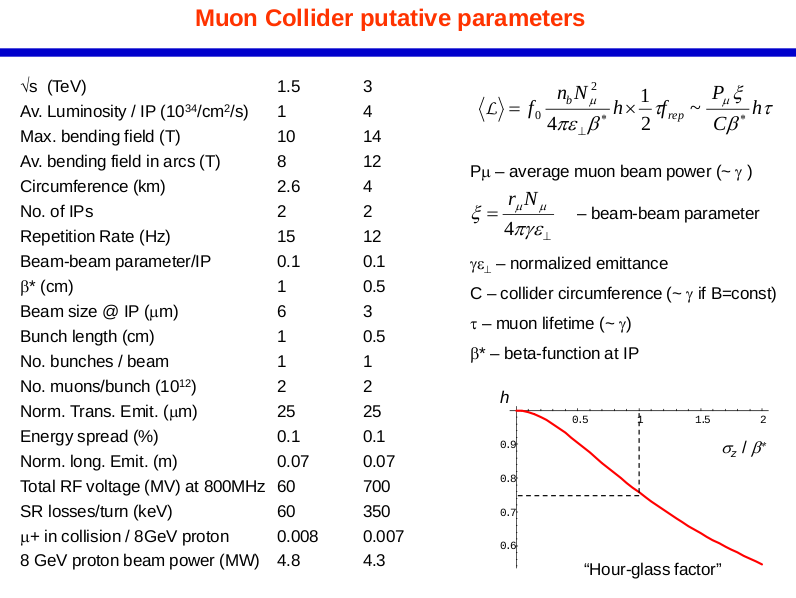 2
Project X :    Multi  mA
Intensity Frontier
Higgs MC Parameters -Upgrade
3
Reduce transverse emittance to 0.0002m
More Protons/pulse
Proton Linac 8 GeV
Accumulator,
Buncher
+41 bunch combiner
Hg target
Drift, Bunch, Cool
Linac
RLAs
Collider Ring
δνBB =0.027
Neuffer       8/8/2012                                25
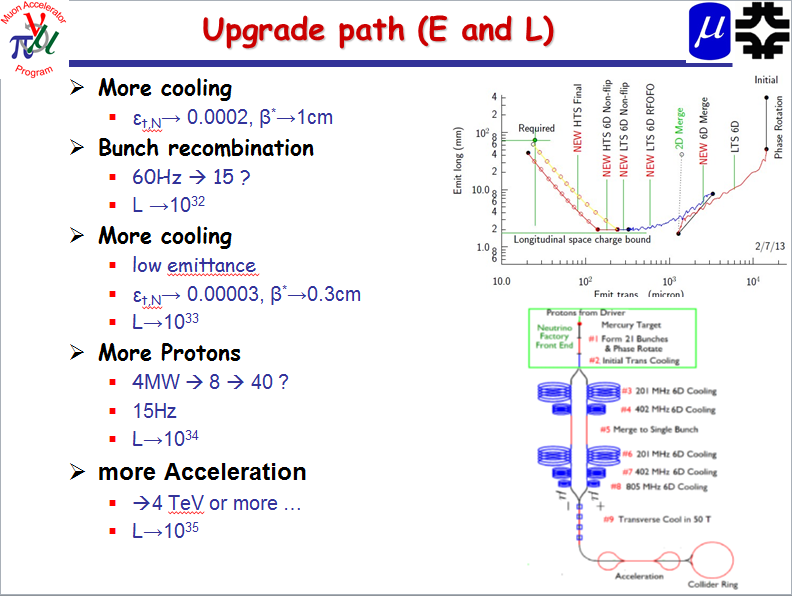 Neuffer        8/8/2012
5
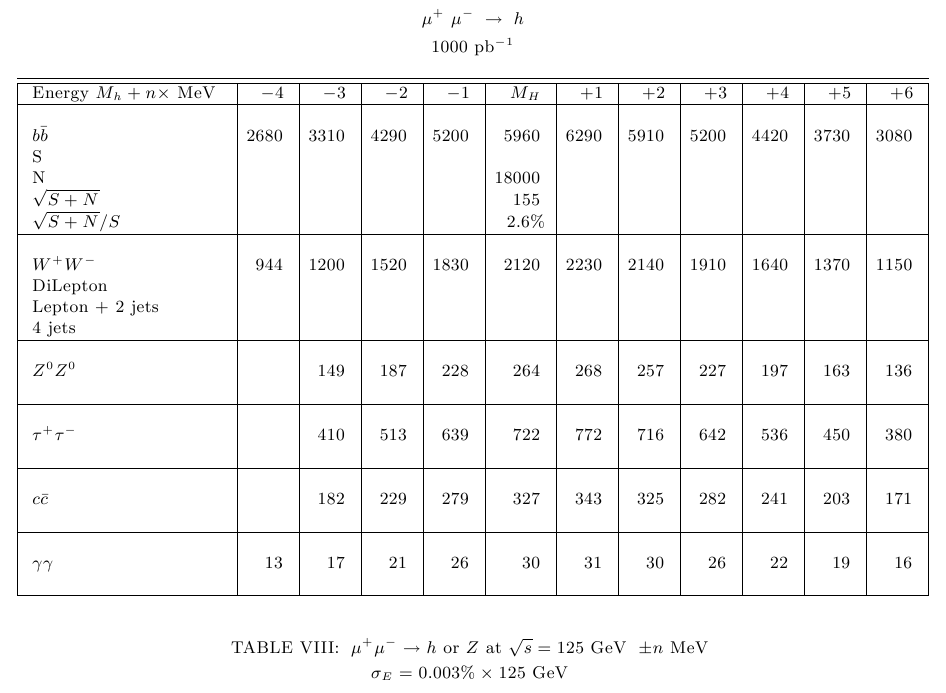 6
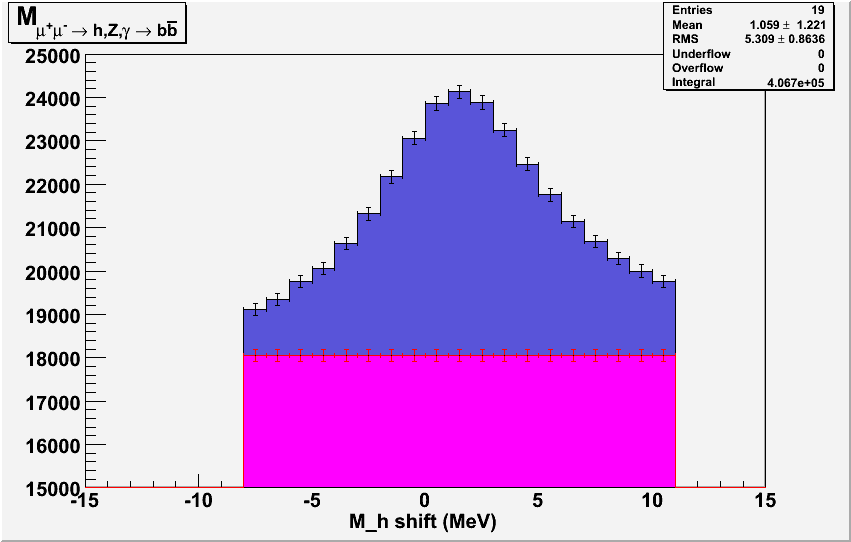 7
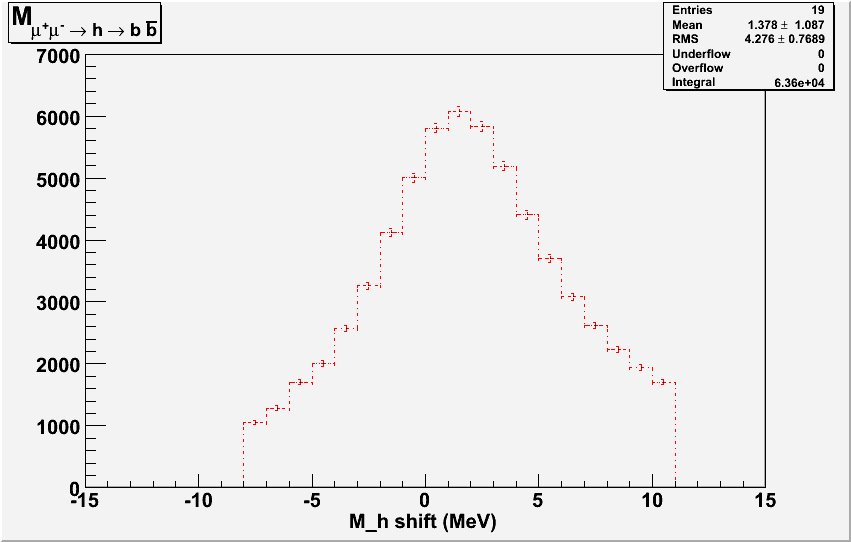 8
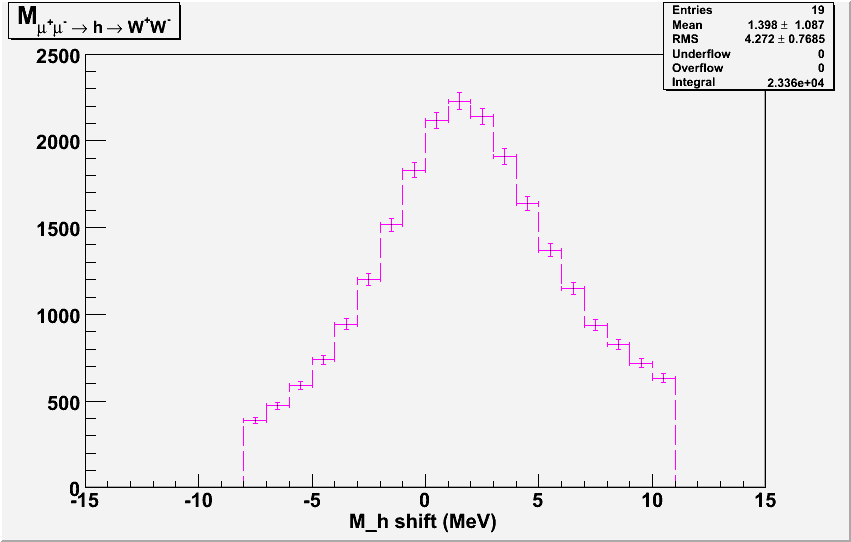 9
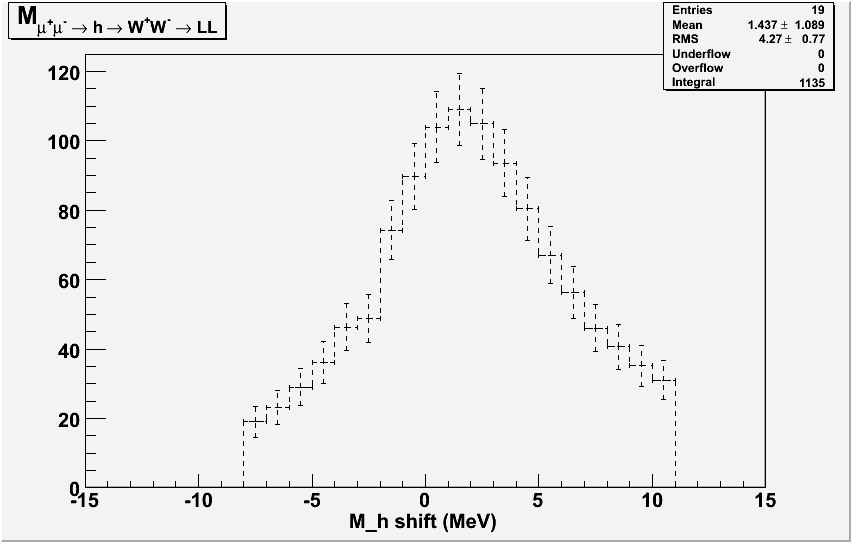 10
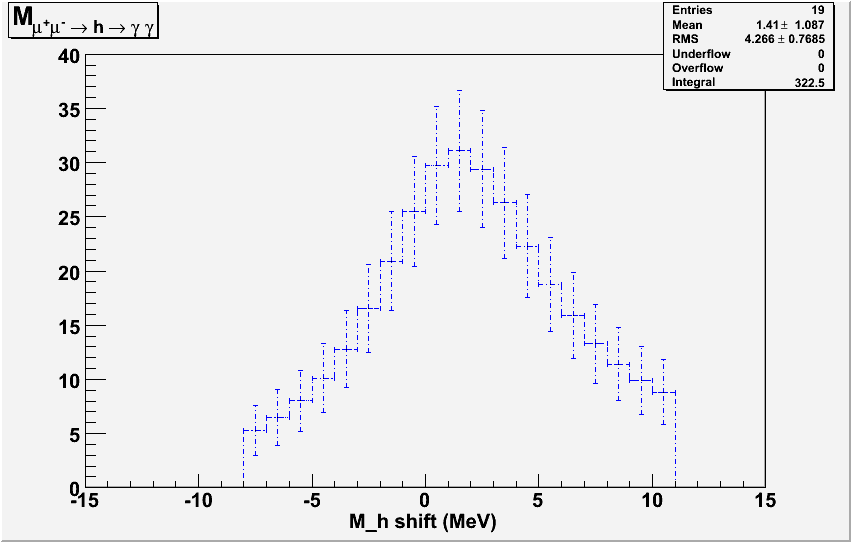 11
Summary
LHC has discovered  Higgs 
 m+ m-         H     ZH     nnH       mmH      nnHH                           h    A    H    H    H   ?     
Muon Collider Higgs Factory     m+ m-         H  measure H mass & width                to   MeV level  measure H coupling to   b  W         to   few %
-
+
0
0
0
31
L ~ 10       for Mh=125
>
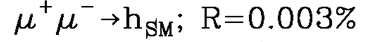 ~